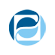 ФБУН ФЕДЕРАЛЬНЫЙ НАУЧНЫЙ ЦЕНТР 
МЕДИКО-ПРОФИЛАКТИЧЕСКИХ ТЕХНОЛОГИЙ
УПРАВЛЕНИЯ РИСКАМИ ЗДОРОВЬЮ НАСЕЛЕНИЯ
ОБУЧАЮЩАЯ (ПРОСВЕТИТЕЛЬСКАЯ) ПРОГРАММАпо вопросам здорового питания населения, проживающего на территориях с особенностями в части воздействия факторов окружающей среды (дефицит микро- и макронутриентов, климатические условия)
Докладчик: зав. отделом анализа риска для здоровья ФНЦ Медико-профилактических технологий 
управления рисками здоровью населения,
доцент кафедры гигиены медико-профилактического факультета ПГМУ им. академика Е.А. Вагнера, 
канд. мед. наук 
Лир Дарья Николаевна
Указ Президента «О национальных целях и стратегических задачах развития Российской Федерации на период до 2024 года» (№204 от 07.05.2018 г)
Национальный проект «Демография»
Федеральный проект «Укрепление общественного здоровья»
План мероприятий Роспотребнадзора 
- решение задач по формированию среды, способствующей повышению информированности граждан об основных принципах здорового питания
Концепция 
создания обучающих программ по вопросам здорового питания
(Приказ Роспотребнадзора от 24.03.2020 №186)
Цель Концепции 
Формирование у населения осознанного отношения
- к своему здоровью, 
- приверженности здоровому образу жизни, 
- развитию культуры здорового питания, 
обеспечивающей 
- ликвидацию микронутриентной недостаточности, 
- снижение потребления критически значимых для здоровья населения пищевых веществ (пищевая соль, сахара, жиры, включая жиры с насыщенными жирными кислотами и трансизомерами жирных кислот), 
- увеличение потребления овощей и фруктов, 
- профилактику алиментарно-зависимых заболеваний 
посредством создания и распространения научно-обоснованных адресных программ по гигиеническому обучению и воспитанию граждан по вопросам здорового питания.
ОБУЧАЮЩИЕ (ПРОСВЕТИТЕЛЬСКИЕ) ПРОГРАММЫпо вопросам здорового питания
Цель обучающей (просветительской) программы
по вопросам здорового питания для групп населения, проживающих на территориях с особенностями в части воздействия факторов окружающей среды (дефицит микро- и макронутриентов, климатические условия)
Приобретение населением знаний, формирование умений и навыков 
в сфере здорового питания, и его особенностей, способствующих снижению сопряженных со средой обитания рисков здоровью 
антропогенное воздействие, 
биогеохимические провинции, 
климатические условия, 
а также распространенности алиментарно-зависимых заболеваний, увеличение продолжительности здоровой жизни населения
Задачи программы
Освоение слушателями базовых принципов здорового питания
Выработка у слушателей навыков, способствующих осуществлению самостоятельного контроля за своим питанием
Освоение слушателями знаниями об особенностях питания на фоне неблагоприятного влияния таких факторов внешней среды, как загрязнение, биогеохимические провинции и экстремальный климат
Приобретение слушателями навыка осознанного пищевого поведения, с учетом полученных знаний
Структура обучающей (просветительской) программы
3 раздела
10 тем
1. Раздел
Принципы здорового питания
2. Раздел
Неблагоприятные природные условия (биогеохимические провинции, экстремальный климат) и здоровое питание
3. Раздел
Загрязнение среды обитания и здоровое питание
Дополнительный раздел 
Самостоятельная работа
Раздел 1. Принципы здорового питания (4 темы)
ЗНАНИЯ
Принципы здорового питания
Нормы физиологических потребностей в энергии и пищевых веществах
Понятие о «критически» значимых пищевых веществ
УМЕНИЯ и НАВЫКИ
Оценить энергетическую адекватность 
рациона с помощью показателя ИМТ
Контроль собственного питания путем 
оценки частоты потребления продуктов 
и видов кулинарной обработки
Раздел 2. Неблагоприятные природные условия (биогеохимические провинции, экстремальный климат) и здоровое питание (2 темы)
ЗНАНИЯ
Взаимосвязи между минеральным составом окружающей природной среды и минеральным составом тела человека (биогеохимические провинции и эндемические заболевания)
Взаимосвязи между неблагоприятными природными условиями (климатом) и здоровьем человека
Особенности питания на фоне неблагоприятного влияния таких факторов внешней среды, как биогеохимические провинции и экстремальный климат
УМЕНИЯ и НАВЫКИ
Оценить необходимость коррекции питания при условии воздействия неблагоприятных природных факторов
Владеть навыком построения и коррекции своего рациона с учетом полученных знаний
Раздел 3. Загрязнение среды обитания и здоровое питание (4 темы)
ЗНАНИЯ
Взаимосвязи между антропогенными факторами (загрязнение атмосферного воздуха, воды, почвы) и здоровьем человека
Системы защиты организма от повреждающего действия загрязняющих веществ
Особенности питания на фоне загрязнения среды обитания
УМЕНИЯ и НАВЫКИ
Оценить необходимость коррекции собственного питания с учетом неблагоприятного воздействия на здоровье антропогенных факторов риска
Оценить витаминно-минеральный статус с помощью опросника
Владеть навыком построения и коррекции своего рациона с учетом полученных знаний
Дополнительный раздел. Самостоятельная работа
УМЕНИЯ и НАВЫКИ
Развитие и закрепление навыков, способствующих осуществлению самостоятельного контроля за своим питанием
Приобретение навыка осознанного пищевого поведения, в том числе построения и коррекции своего рациона с учетом полученных знаний
Механизмы реализации обучающих программ
Целевая аудитория программы по вопросам здорового питания для групп населения, проживающих на территориях с особенностями в части воздействия факторов окружающей среды (дефицит микро- и макронутриентов, климатические условия)
Согласно утвержденной статистической форме 15-20 «Сведения о мероприятиях по информированию населения по вопросам здорового питания, проведенных в рамках федерального проекта «Укрепление общественного здоровья» национального проекта «Демография» целевая аудитория не имеет ограничений. 

Приоритетная аудитория:
все население, проживающее на территориях с высокой антропогенной нагрузкой и/или с неблагоприятными природными (климатическими) условиями

детское население, учащиеся общеобразовательных организаций

специалисты профильных направлений научных и практических организаций
Организационно-подготовительная работа
Определение ответственных лиц
Изучение материалов обучающей 
Программы
Составление «Дорожной карты»
- Межведомственное взаимодействие
Письмо о необходимости сотрудничества для реализации мероприятий 
в рамках НП «Демография», ФП «Укрепление общественного здоровья»
Передача материалов обучающей программы специалистам 
организаций образования и здравоохранения
Методическое сопровождение
Реализация обучающих (просветительских) программ
С использованием очных форм
В соответствии с ФГОС среднего общего образования курс «Основы безопасности жизнедеятельности» должен обеспечить формирование навыков ЗОЖ
Тематические праздники, конкурсы, 
Массовые акции
Формы и средства печатной продукции
Реализация обучающих (просветительских) программ
С использованием дистанционных форм
Информация на сайтах Роспотребнадзора
Тематические сайты 









Программный продукт  ФБУН «Новосибирский НИИ гигиены»
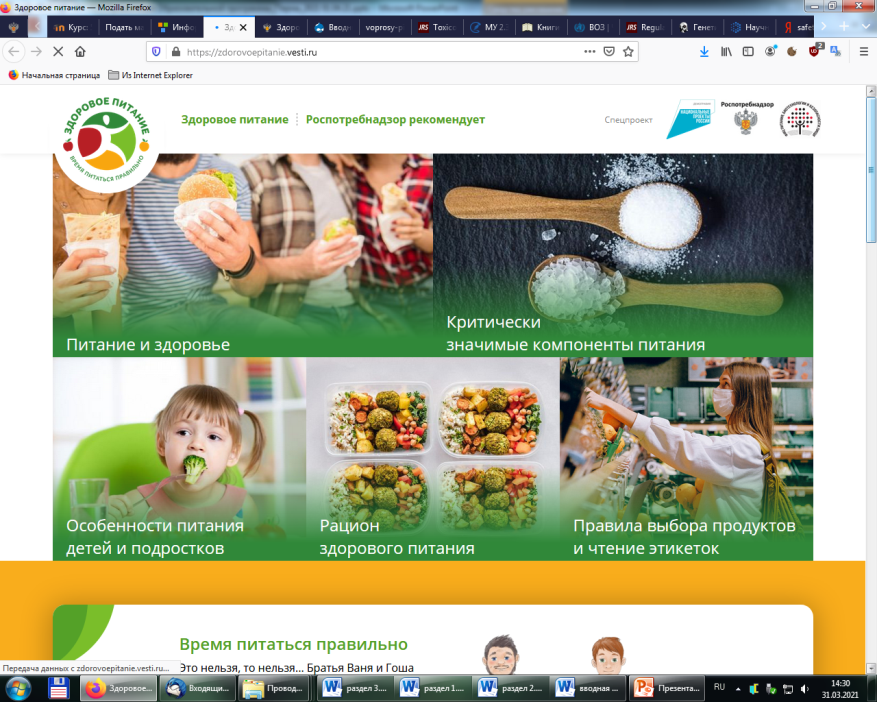 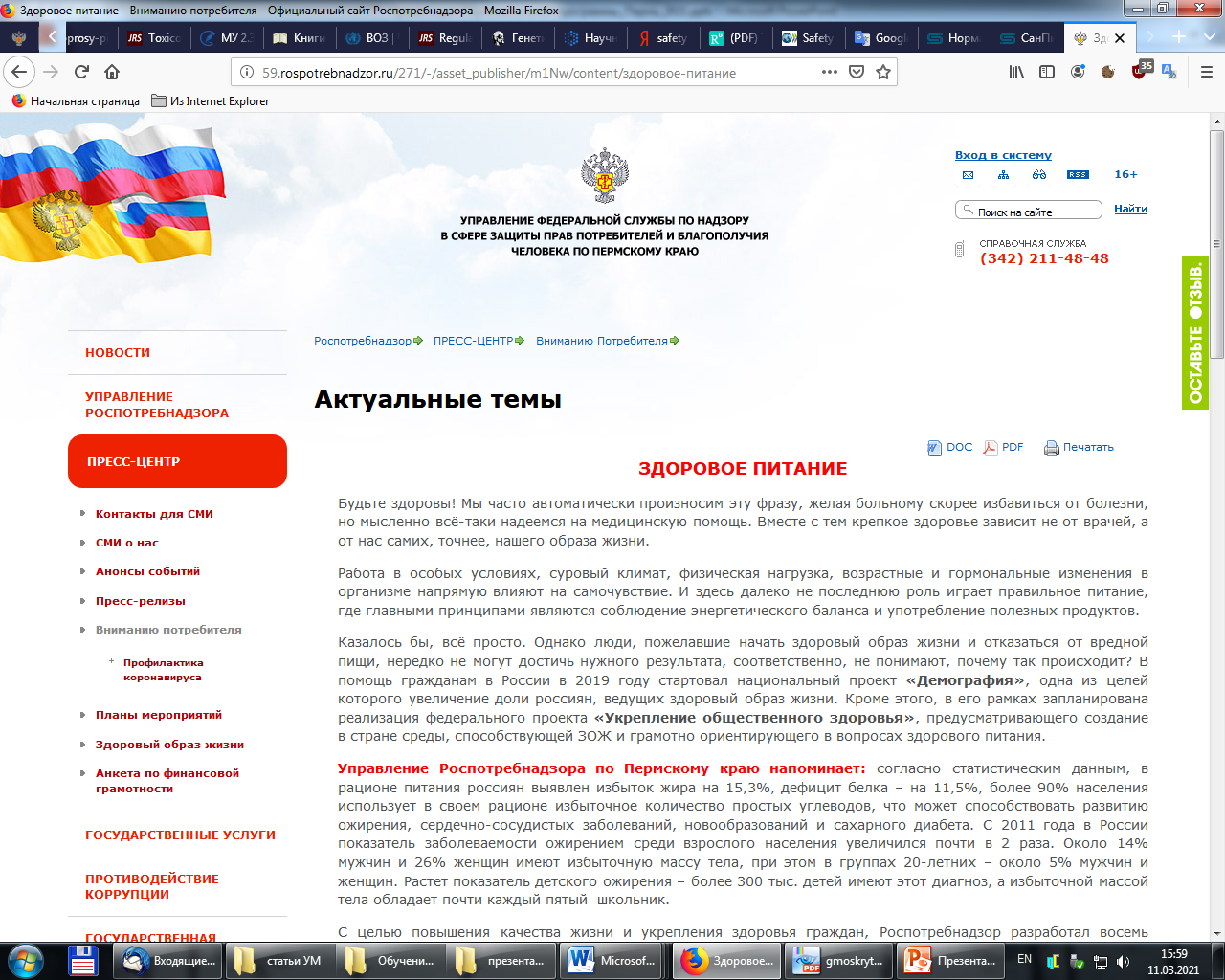 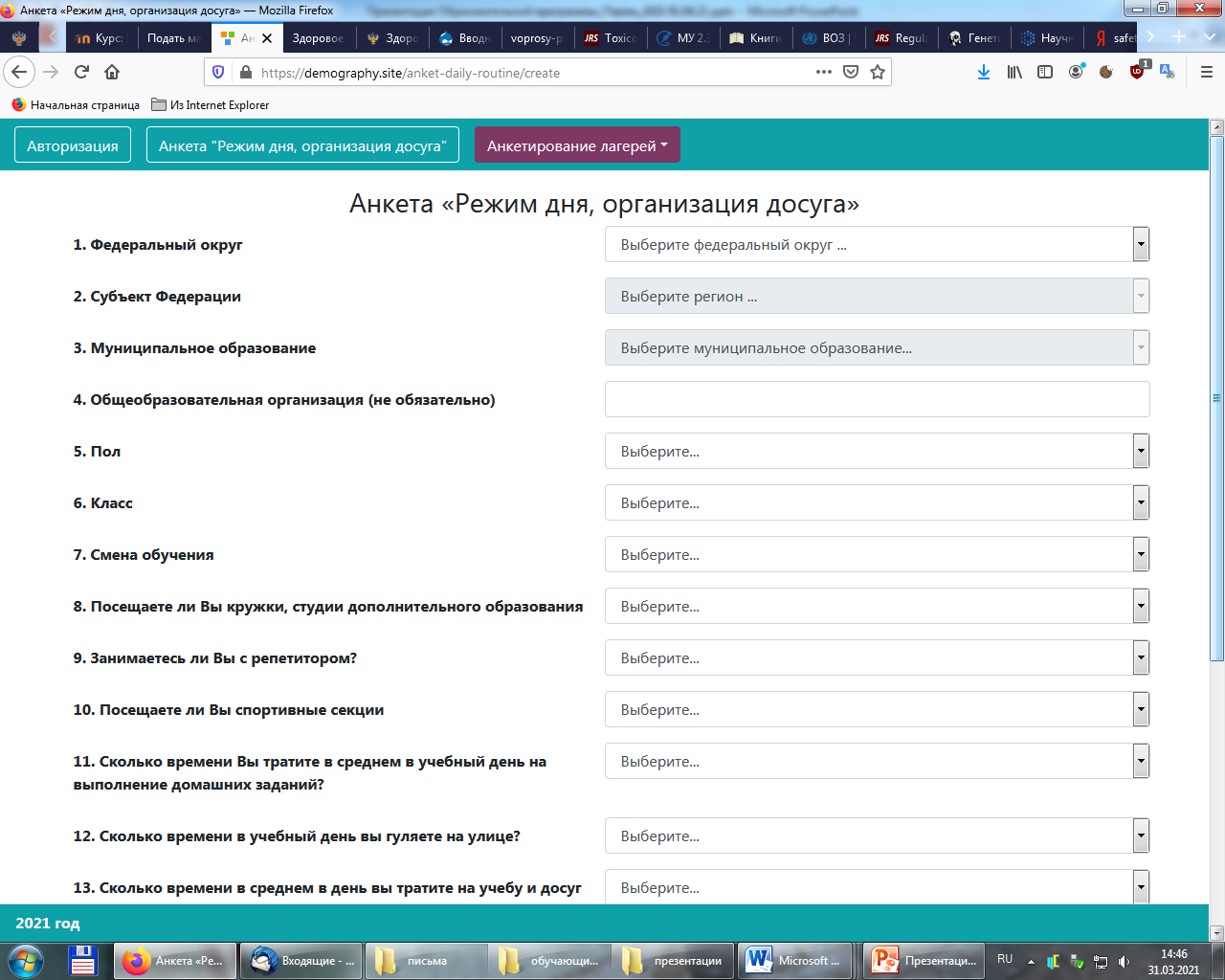 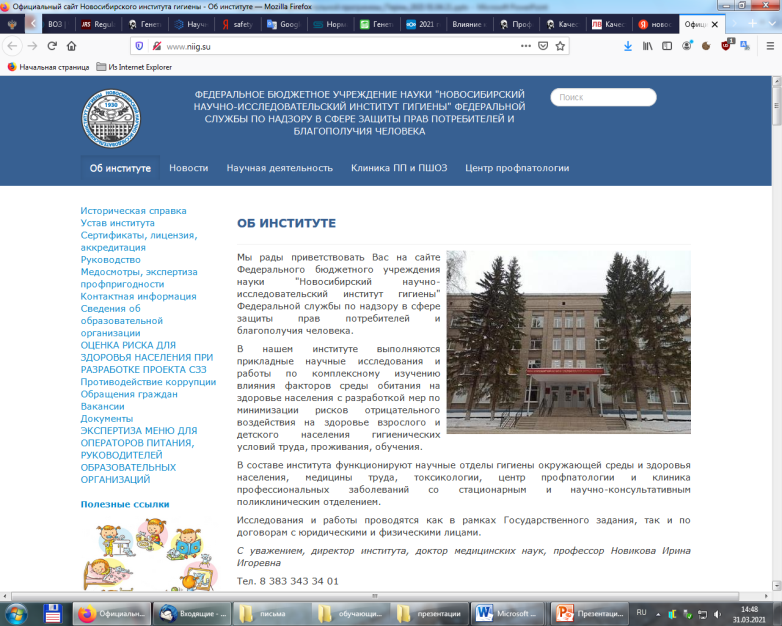 Программный продукт ФНЦ МПТ УРЗН: Образовательный ресурсОбучающая программа по вопросам здорового питания населения, проживающего на территориях с особенностями в части воздействия факторов окружающей среды (дефицит микро- и макронутриентов, климатические условия)
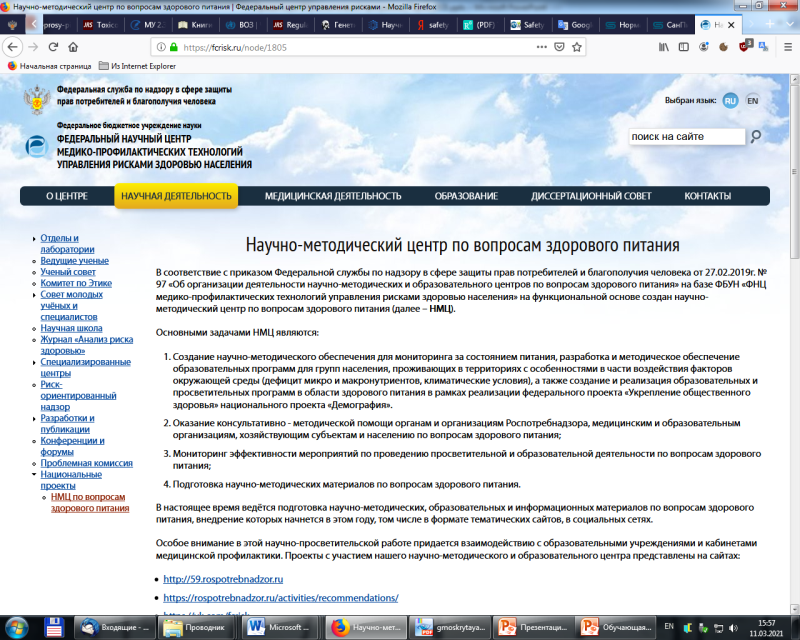 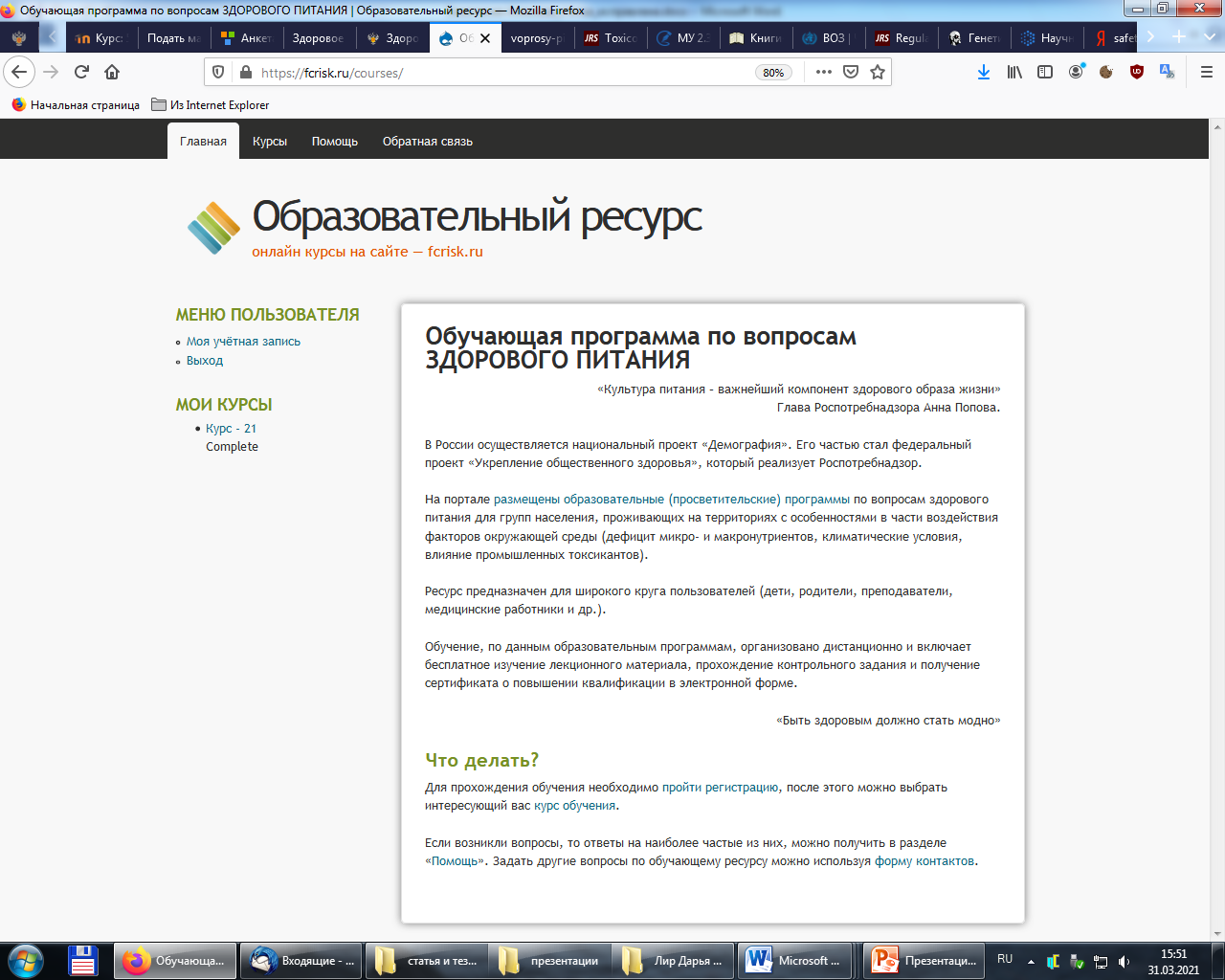 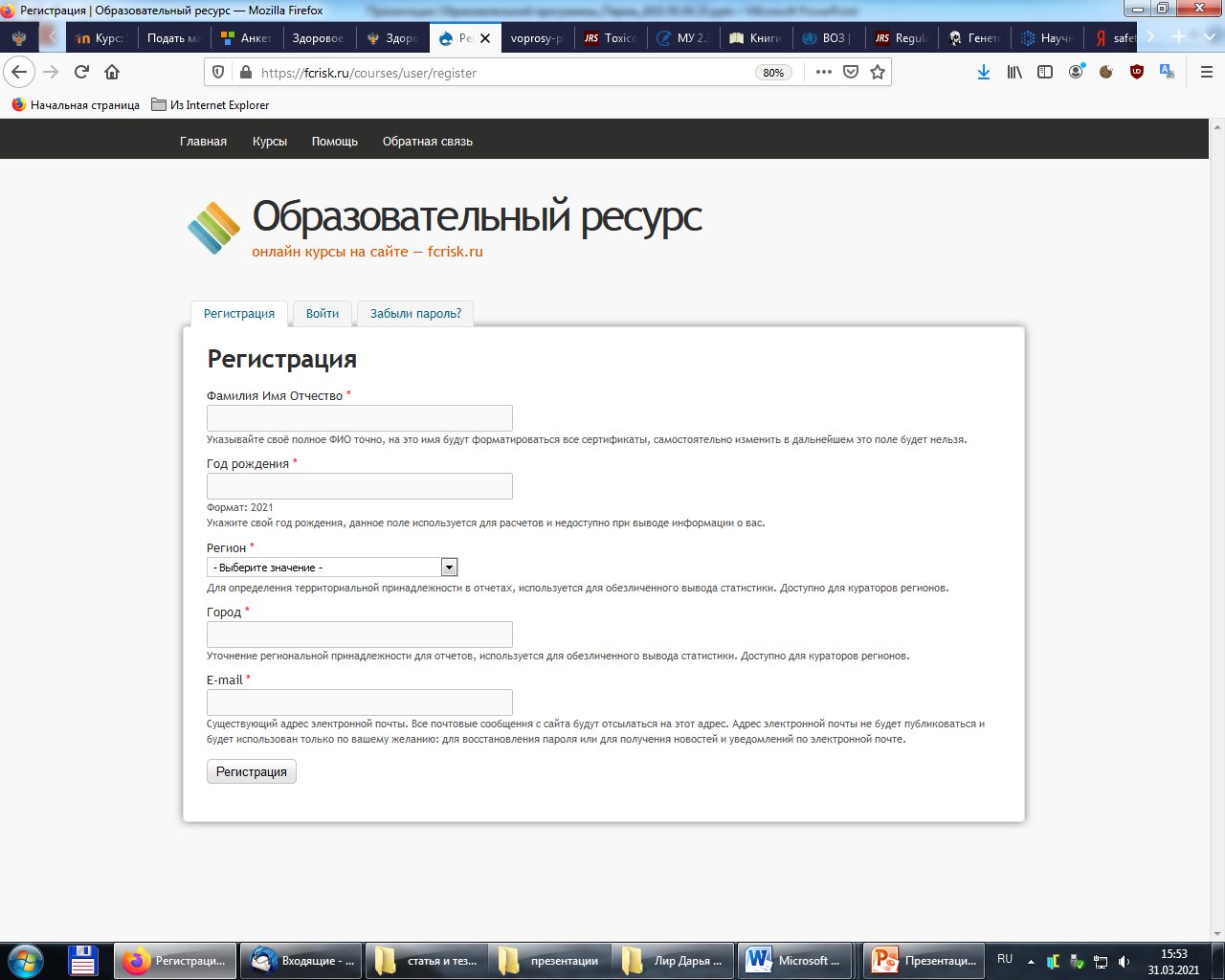 Программный продукт ФНЦ МПТ УРЗН: Образовательный ресурсОбучающая программа по вопросам здорового питания населения, проживающего на территориях с особенностями в части воздействия факторов окружающей среды (дефицит микро- и макронутриентов, климатические условия)
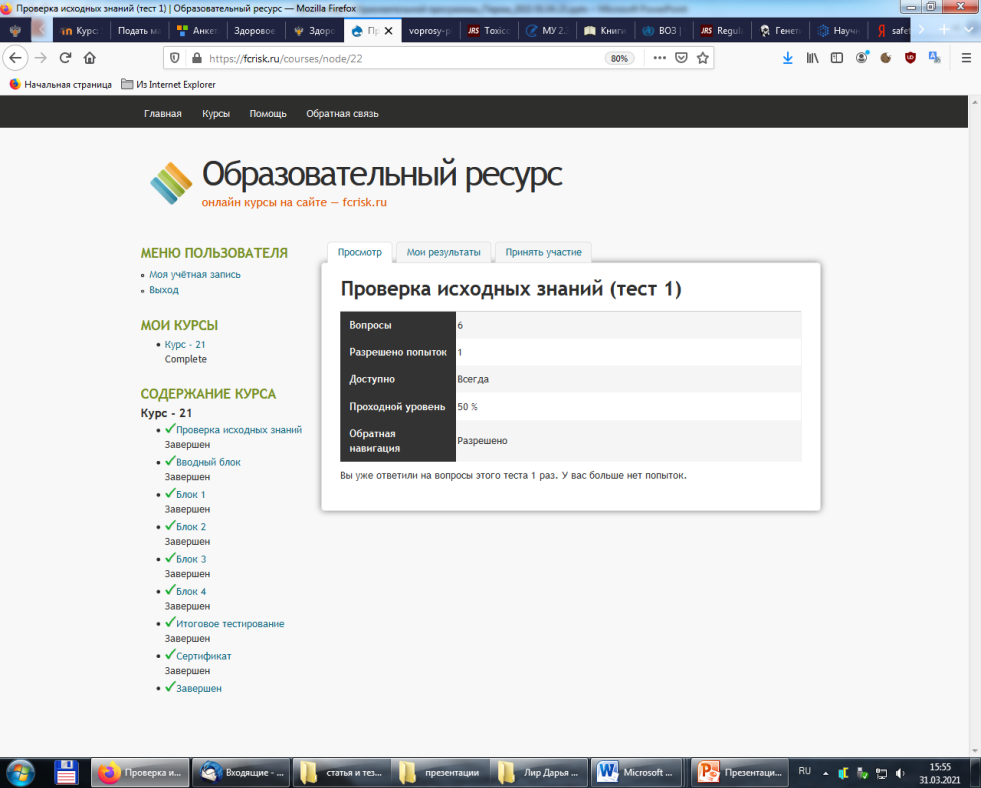 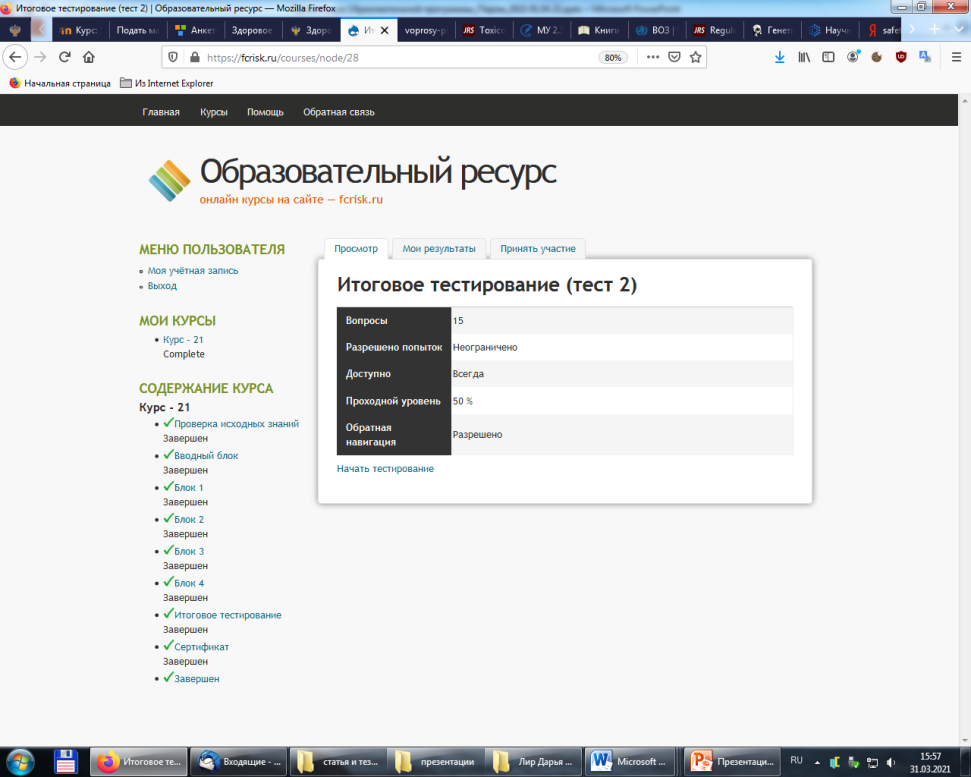 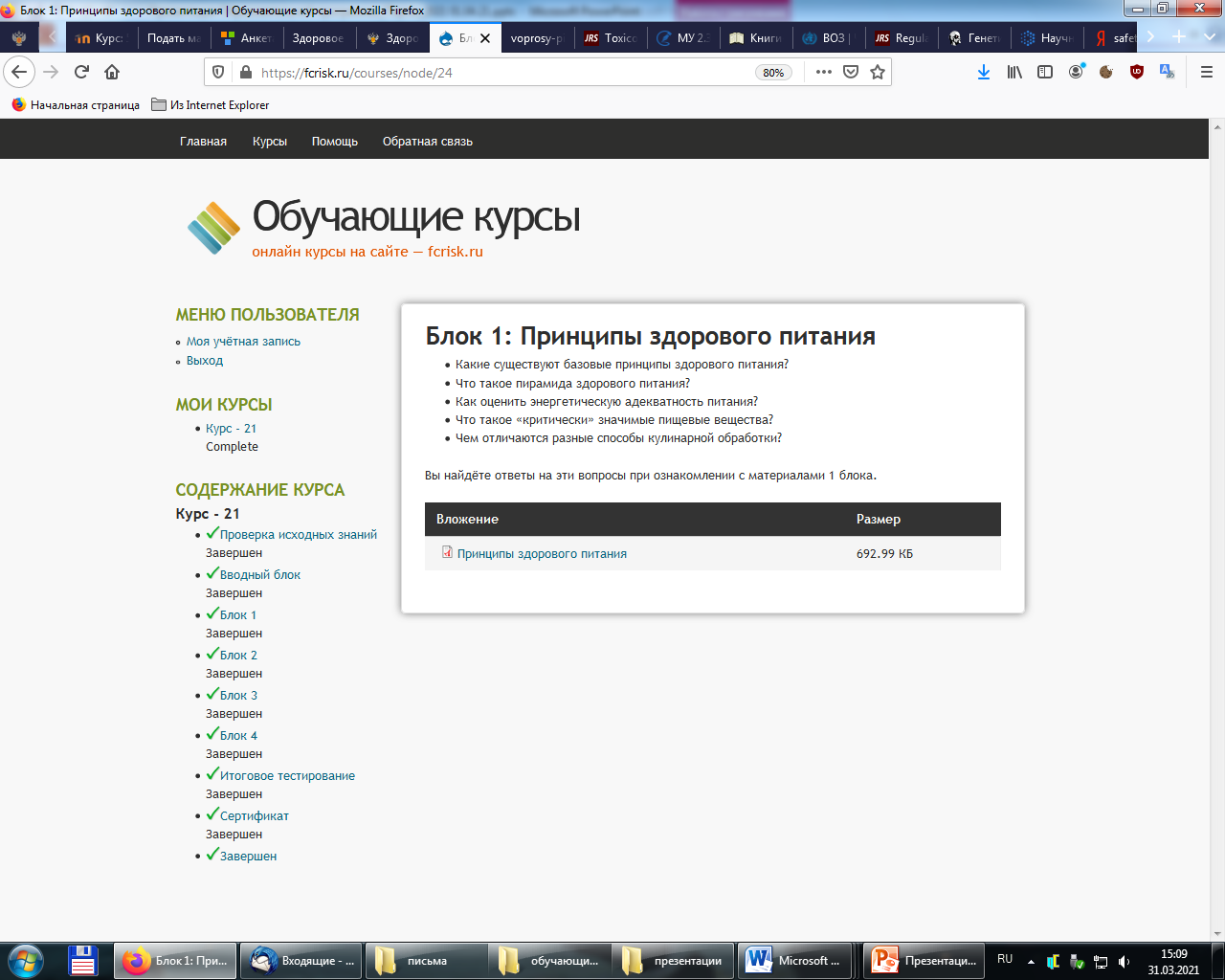 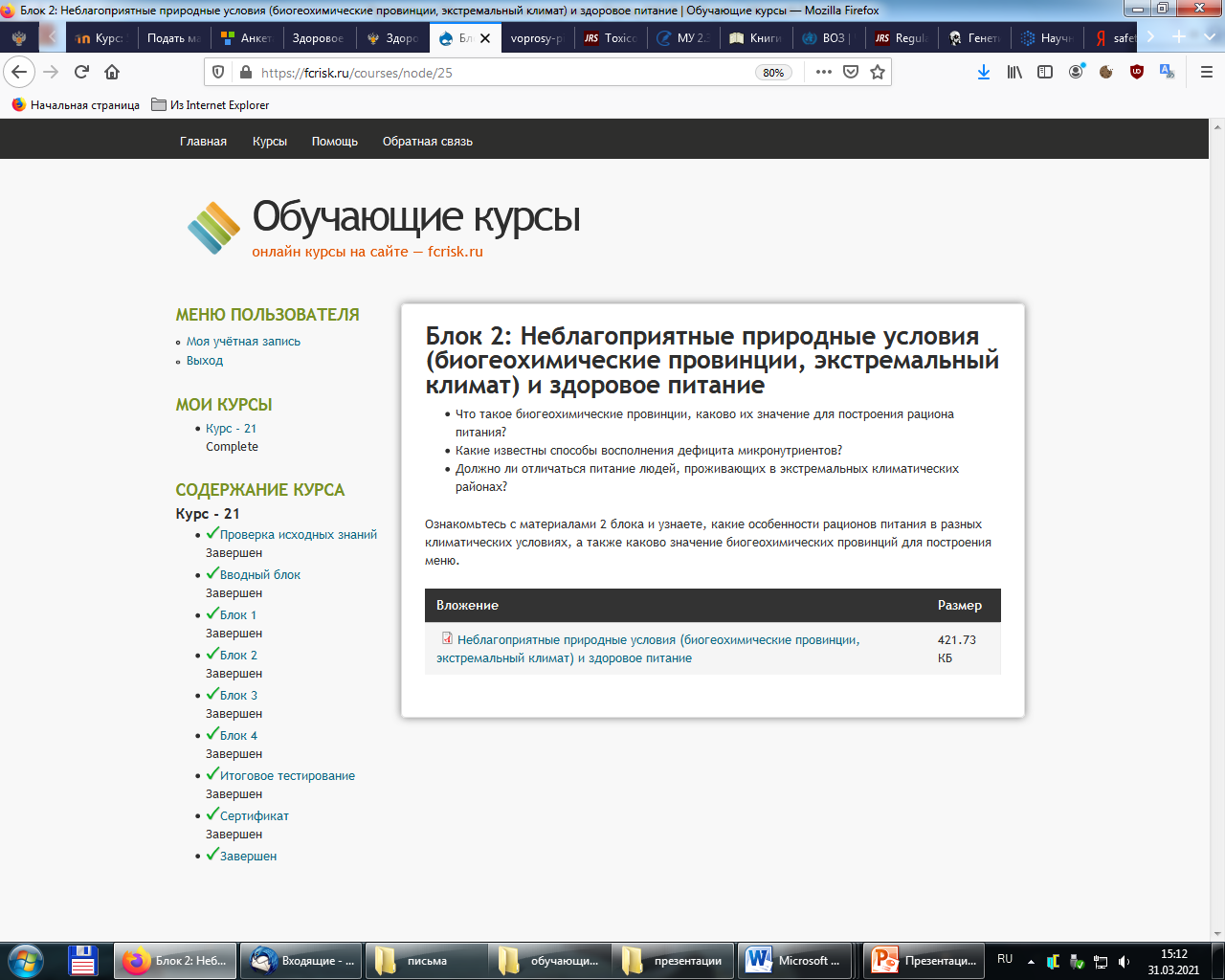 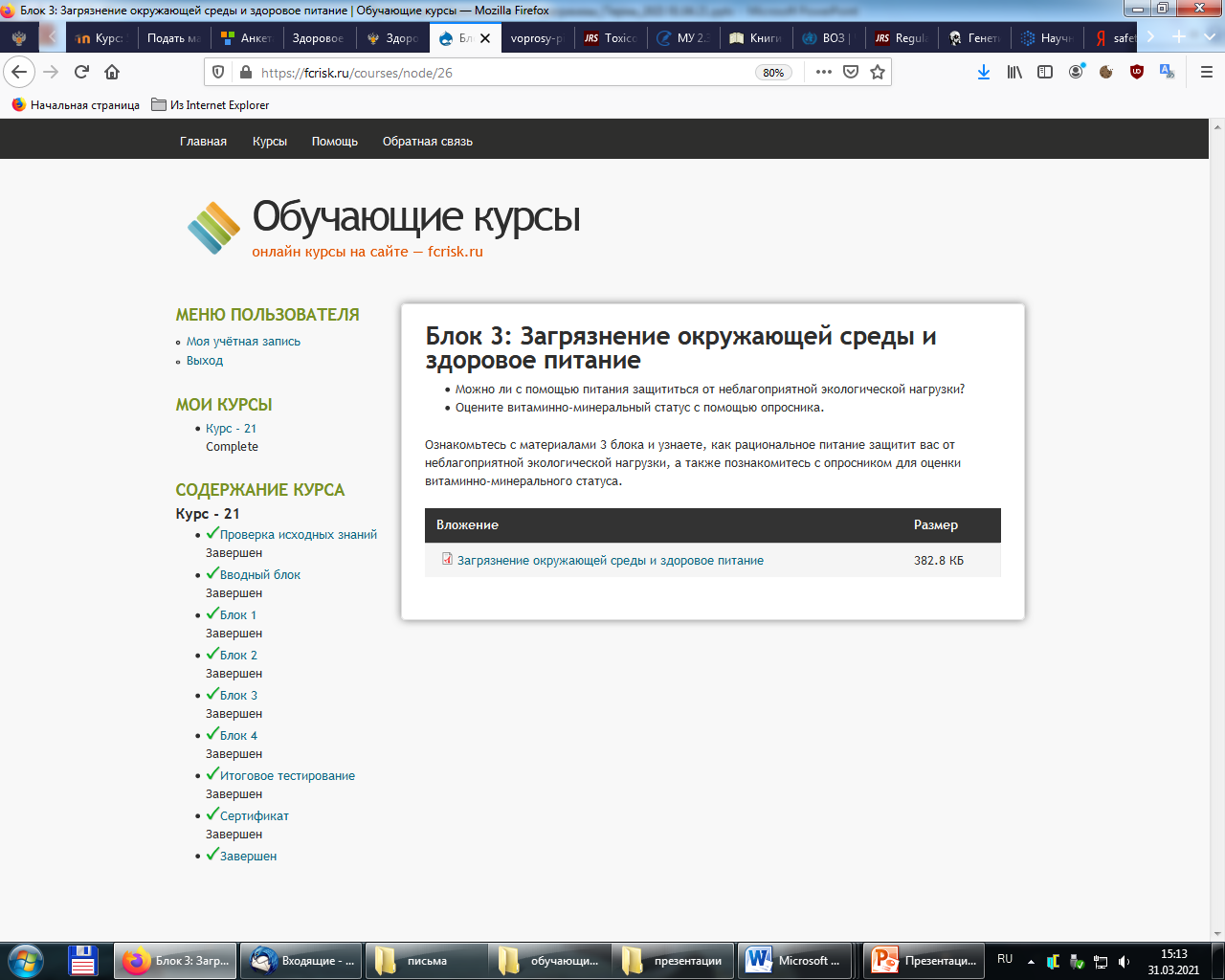 Планируемые результаты






Критерии эффективности для оценки оперативного результата освоения обучающей программы:
приобретение знаний в сфере здорового питания, и его особенностей, способствующих снижению сопряженных со средой обитания рисков здоровью (антропогенное воздействие, биогеохимические провинции, климатические условия);
формирование ответственного пищевого поведения, способствующего снижению потребления критически значимых для здоровья населения пищевых веществ (пищевой соли, сахара, жира, включая НЖК и трансизомеры), а также увеличение потребления овощей и фруктов;
Критерии эффективности для оценки отсроченного результата освоения обучающей программы:
снижение распространенности алиментарно-зависимых заболеваний – избыточной массы тела, ожирения;
снижение распространенности микронутриентной недостаточности – дефицита йода, витаминов;
снижение распространенности заболеваний, сопряженных с особенностями среды обитания – хронических болезней органов дыхания, в том числе с аллергокомпонентом (бронхиальной астмы, аллергический ринит), эндемического зоба, прежде всего среди детского населения;
увеличение ожидаемой продолжительности здоровой жизни, 
увеличение доли граждан, ведущих здоровый образ жизни.
Охват населения:
2020 год – 5 млн. человек
2021 год – 10 млн. человек
2022 год – 15 млн. человек
2023 год – 20 млн. человек
2024 год – 30 млн. человек
Благодарим за внимание!
ФБУН ФЕДЕРАЛЬНЫЙ НАУЧНЫЙ ЦЕНТР 
МЕДИКО-ПРОФИЛАКТИЧЕСКИХ ТЕХНОЛОГИЙ
УПРАВЛЕНИЯ РИСКАМИ ЗДОРОВЬЮ НАСЕЛЕНИЯ
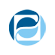 614045, г.Пермь, ул. Монастырская, 82
Телефон, факс:  +7 (342) 237-25-34 Электронная почта: root@fcrisk.ru